Exploração multi-objetivo do espaço de projeto de sistemas embarcados de tempo-real não críticos
Bruno Nogueira
Agenda
Introdução
Formulação do problema
Abordagem proposta
Resultados experimentais
Projeto de sistema embarcado
Métricas de projeto conflitantes
Consumo de energia
Tempo
Preço
Peso
etc...
Espaço de projeto muito grande
Objetivo
Minimize F(x) = (f1(x), f2(x), ... , fn(x))
Sujeito a x ∈ S

x = ( x1 , x2, ... , xk ) é o vetor de variáveis de decisão
f1(x), f2(x), ... , fn(x) são as funções que precisam ser minimizadas
S é o espaço de soluções viáveis
Exploração do espaço de projeto
Hardware
Elements 
Specification
Application
Specification
Designer
Allocation
Mapping/
Scheduling
Proposed
Approach
Performance
Evaluation
Algoritmo proposto: MODSES
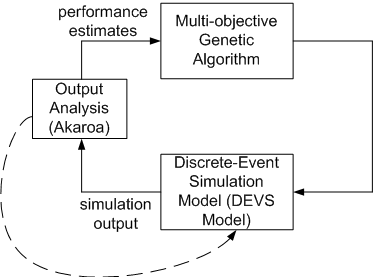 Soluções de um problema multi-objetivo
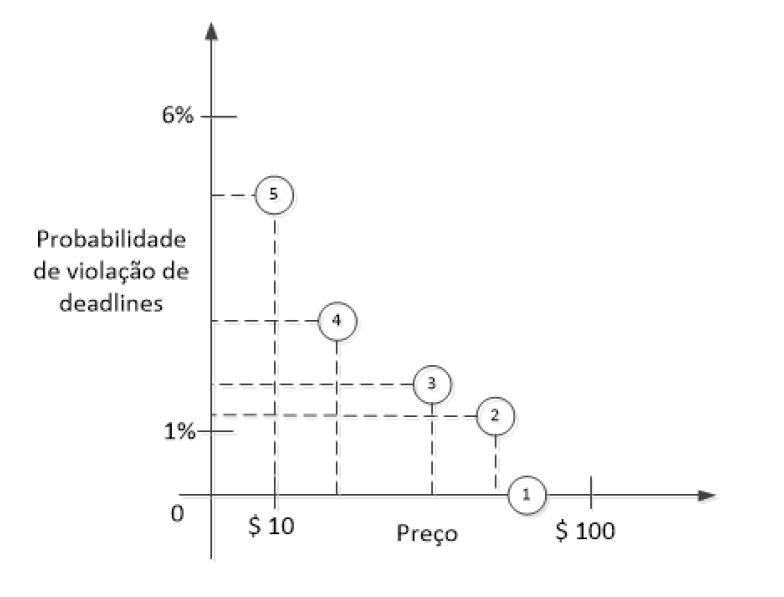 Abordagem tradicional de otimização multiobjetivo
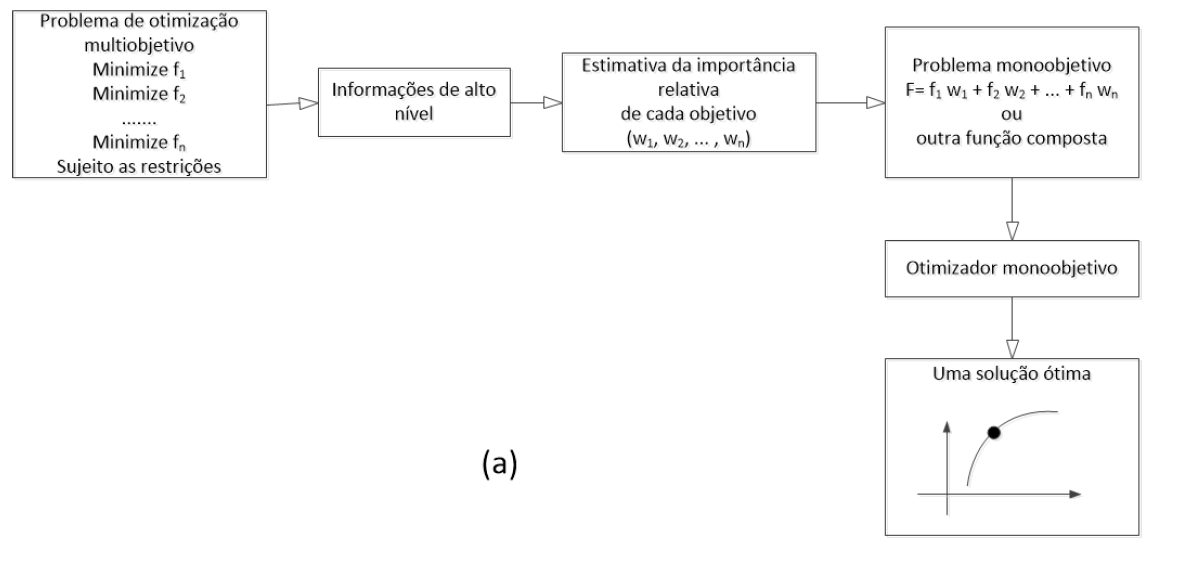 Abordagem moderna
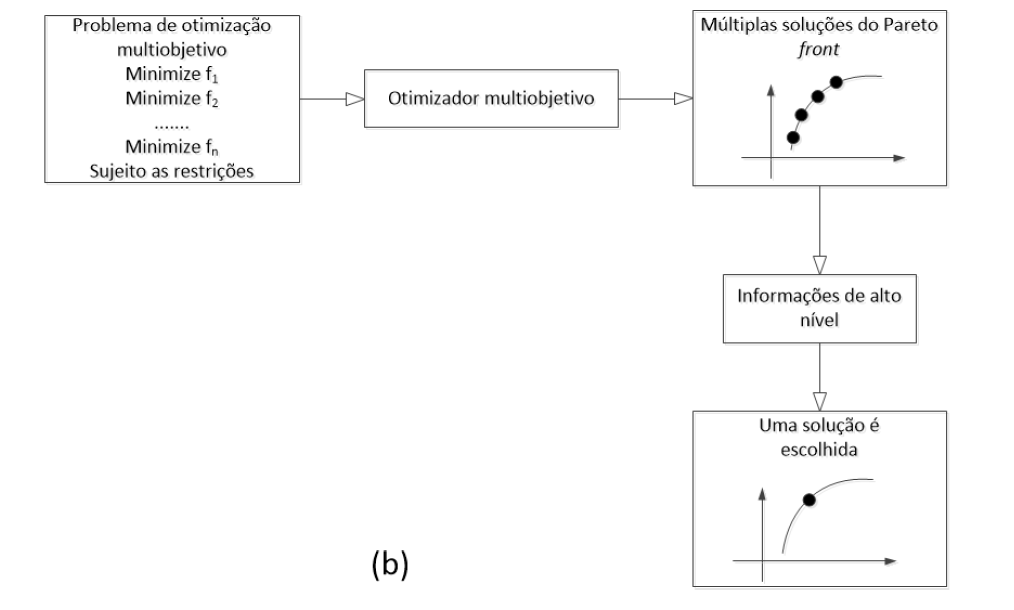 Resultados experimentais
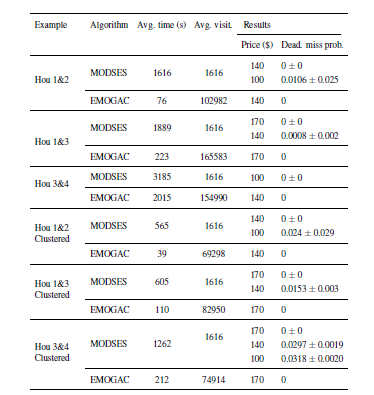 Resultados experimentais
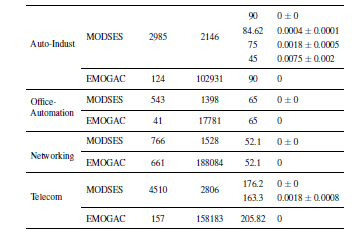 Obrigado!
Perguntas?